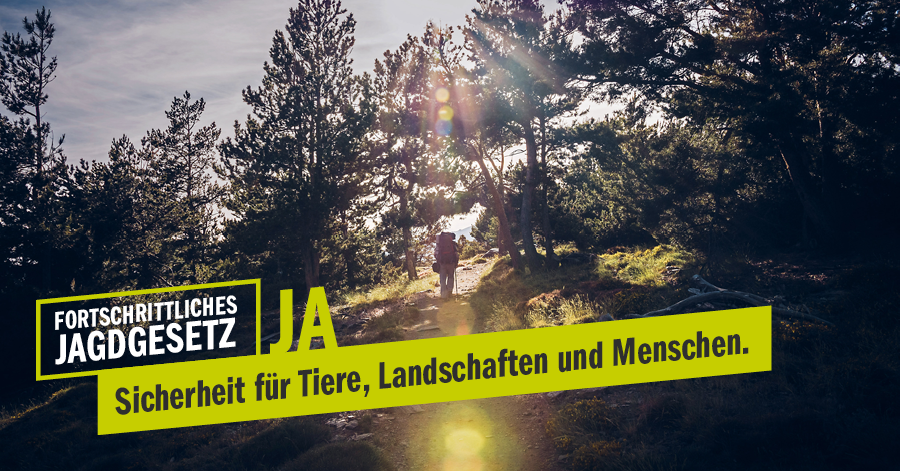 Daniel Kalbermatter, Susten-Seit 26 Jahren verheiratet, 1 Tochter & 1 Sohn-Leiter Vorsorge & Vermögen Axa Oberwallis-Walliser Jagdpatent seit 1998, 23 Jagdpatente-Schweisshundeführer seit 1998-Hilfswildhüter (z.Z. sistiert) seit 2011-5 Jahre Vorstandsmitglied Diana Leuk-10 Jahre Präsident Diana Leuk-10 Jahre Vize-Präsident OWJV-Präsident KWJV seit 2016-Mitglied Konsultative Jagdkommission-Vorsitzender Kantonale Präsidentenkonferenz KWJV-Mitglied Kantonale Gamskommission-Mitglied Kantonale Rehkommission-Mitglied Westschweizer Präsidentenkonferenz-Mitglied Nationale Präsidentenkonferenz-Mitglied länderübergreifende Arbeitsgruppe     Koordination Jagd (Schweiz-Italien-Frankreich)-Instruktor Recht und Prüfungsexperte JJ-Ausbildung-Lawinenhundeführer Walliser Bergrettung
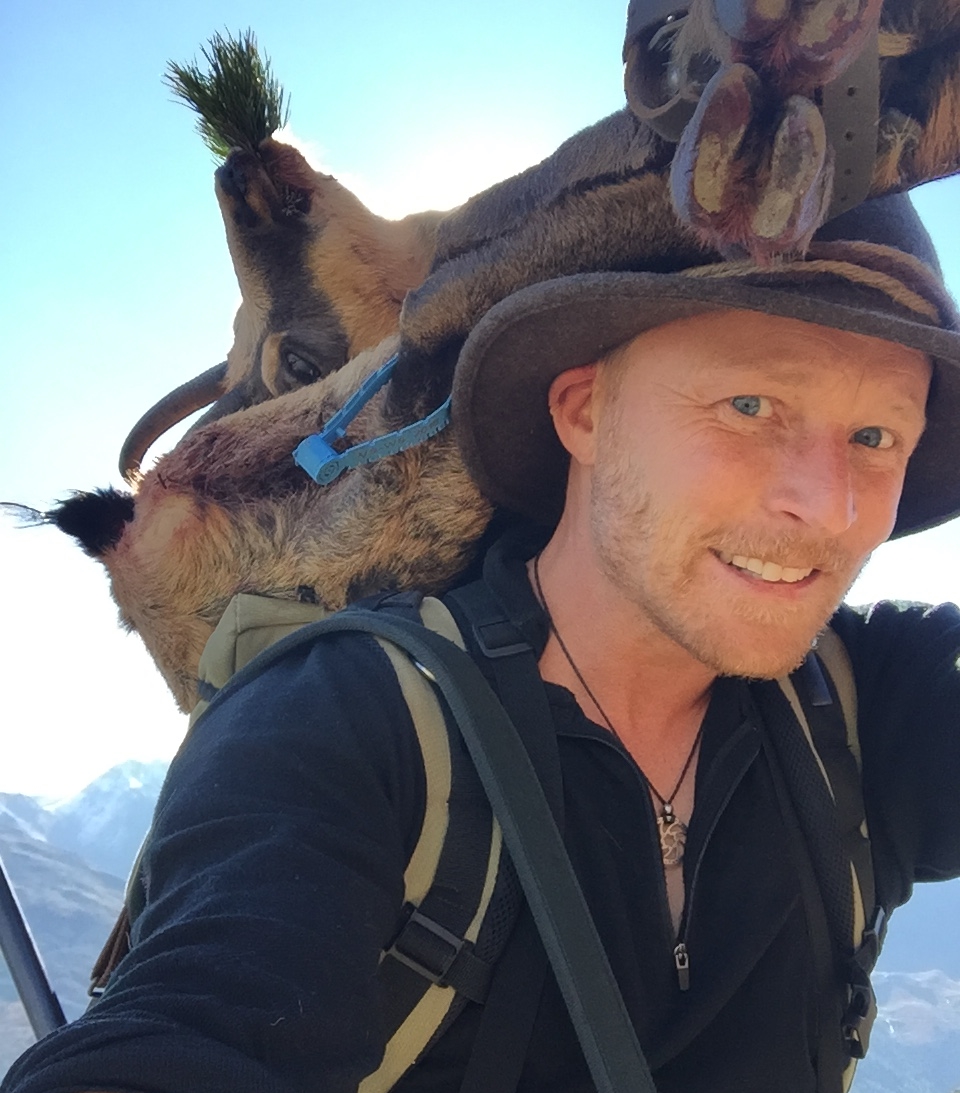 Revidiertes Jagdgesetz
Wieso braucht das Jagdgesetz eine Revision?
Revidiertes Jagdgesetz
Zunahme Bestände geschützter Wildtierarten(ungefähre Bestandsangaben: BAFU, KORA, Vogelwarte)
4
Revidiertes Jagdgesetz
Wichtigste Änderungen im Gesetz
5
Revidiertes Jagdgesetz
Der Artenschutz gewinnt im revidierten Gesetz
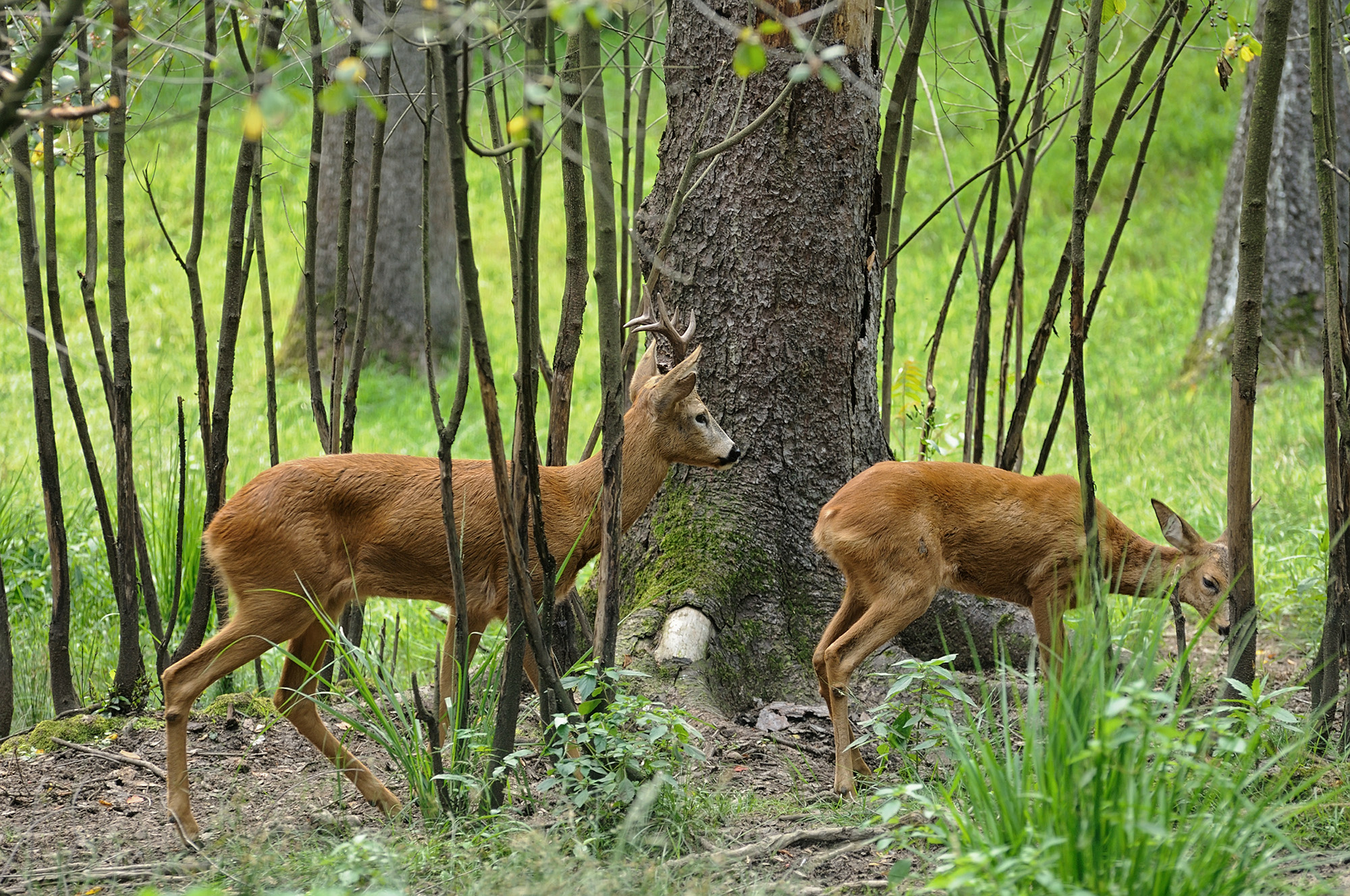 Finanzielle Unterstützung von Schutzgebieten fördert die Lebensräume der freilebenden Wildtiere
Arten- und Tierschutz sowie Tiergesundheit gelten im neuen Jagdgesetz als Leitlinien und werden gestärkt
12 Wildentenarten sind neu geschützt, Schonzeit Schnepfe verlängert
Nur das Parlament kann geschützte zu jagdbaren Arten erklären
Die Artenvielfalt wird gestärkt, was die Ökosysteme stabilisiert
Revidiertes Jagdgesetz
Die Landschaft gewinnt im revidierten Gesetz
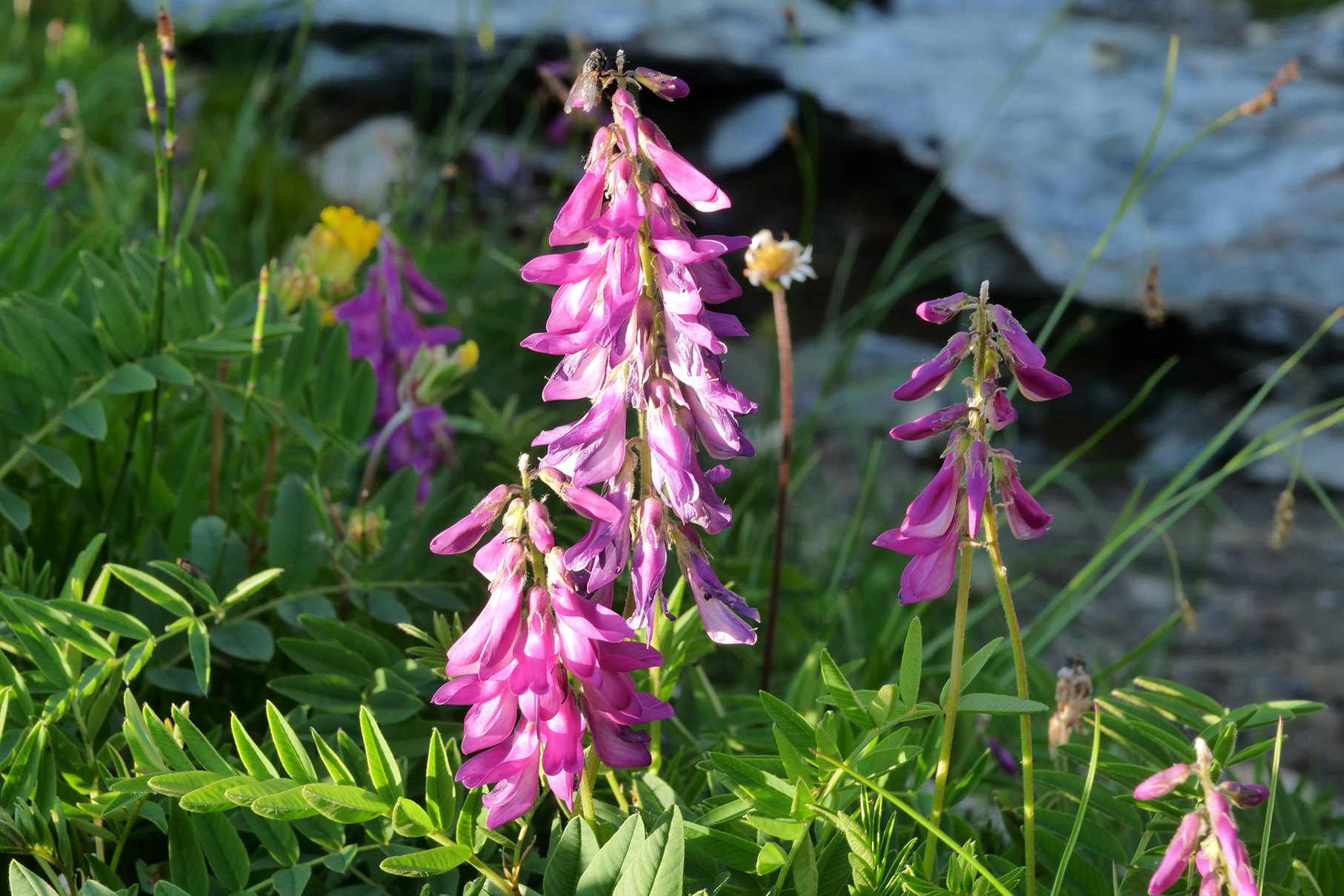 Regulierung der Wildtierbestände wird so gestaltet, dass eine nachhaltige Bewirtschaftung der Wälder möglich ist
Wildtierkorridore sichern die Wanderungsbewegungen der Wildtiere
Gesetz ermöglicht das Nebeneinander von wilder und gepflegter Natur und sichert Landwirtschafts- und Tourismusgebiete
Revidiertes Jagdgesetz
Der Mensch gewinnt im revidierten Gesetz
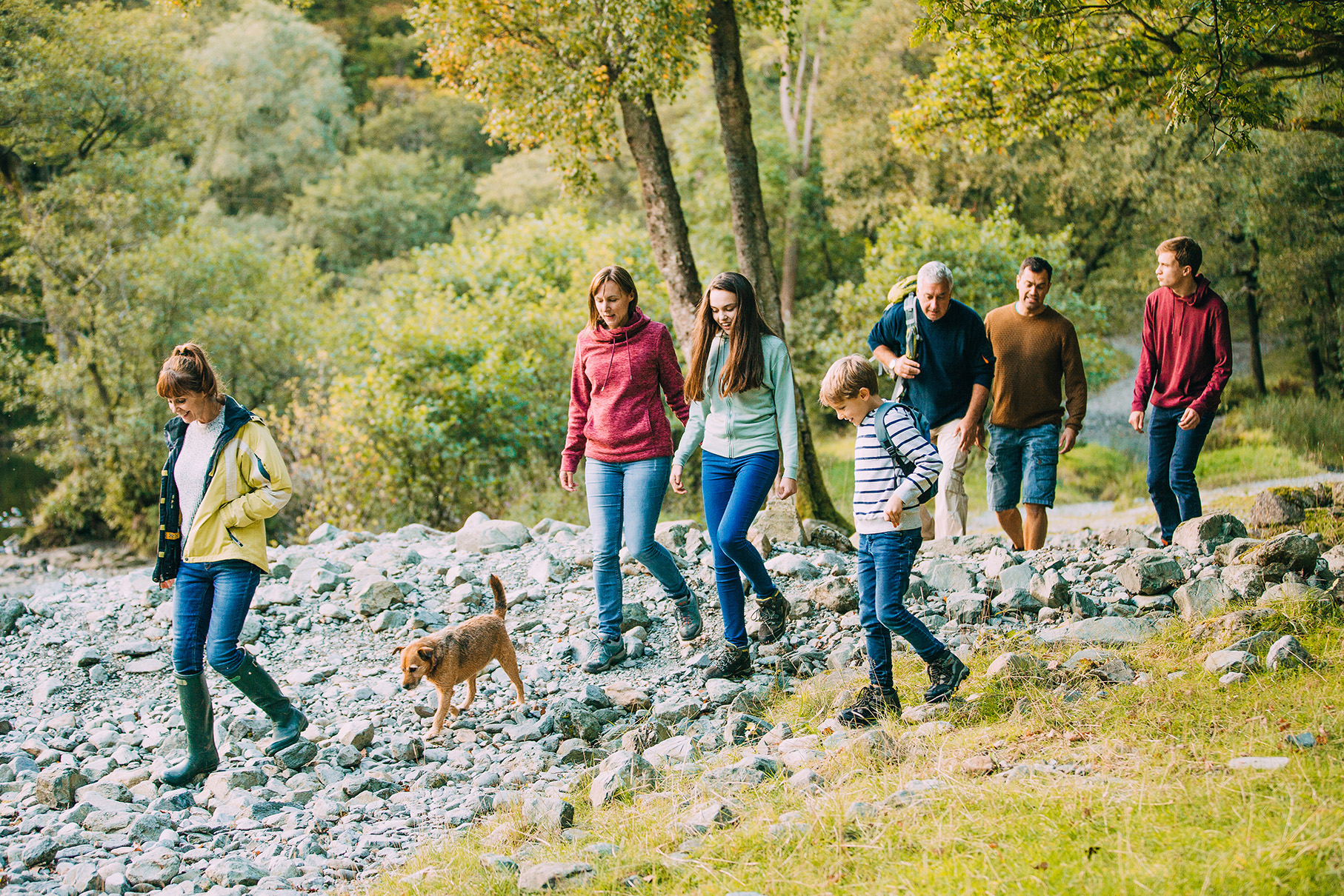 Die Schäden von Land- und Forstbesitzern werden reduziert und/oder entschädigt
Überpopulationen führen zu Schäden an Kultur- und Naturlandschaft. Kantone erhalten Kompetenz, die Schäden mit aktiven und passiven Massnahmen zu verringern
Das Gesetz hilft, dass Wildtiere ihre natürliche Scheu vor dem Menschen bewahren
Revidiertes Jagdgesetz
Das Gesetz unterstützt Jäger und Nutzierhaltern
Jäger
Jäger setzen sich für klare Spielregeln und ein modernes Jagdgesetz ein
Diese Jagdauffassung wird auch in der Jagdausbildung vermittelt 
Verschärfungen (Treffsicherheitsnachweis, Nachsuche) liegen im Interesse der Jäger und entsprechen dem Tierschutzgedanken
Revidierte Gesetz schränkt Jagd nicht unnötig ein
Nutztierhalter
Gesetz ermöglicht Massnahmen für Verhaltensänderung von Wildtieren
Regulation von Grossraubtieren bietet besseren Schutz für die Nutztiere
Präventionsmassmahmen zur Verhütung von Biberschäden werden eingeführt
Revidiertes Jagdgesetz
… was das Gesetz nicht ist
Ein Abschussgesetz
Die Bestände dürfen nicht gefährdet werden 
Das Verbandsbeschwerderecht bleibt bestehen
Ein Gesetz, dass den Artenschutz schwächt
12 Wildentenarten werden geschützt
Die Schonzeit auf die Waldschnepfe wird verlängert
Finanzhilfe des Bundes zur Förderung von Arten und Lebensraum
300 Wildtierkorridore werden ausgeschieden und geschützt
Revidiertes Jagdgesetz
…was das Gesetz nicht ist
Ein Gesetz, dass geschützte Arten ungehindert zur Regulation freigibt
Heute kann der Bundesrat ungehindert geschützte Arten zu jagdbaren erklären
Geschützte Arten bleiben mit der Revision geschützt
Ein Gesetz, dass zu Wildwuchs bei den Kantonen führt 
Die Kantone haben die Jagd zu regeln und zu planen, der Bund legt die Grundsätze fest und behält die Oberaufsicht
Die Kantone haben ihre Verantwortung geschützter und jagdbarer Arten gegenüber bestens bewiesen
Revidiertes Jagdgesetz
Unsere Unterstützer
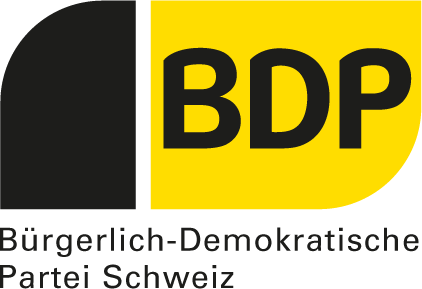 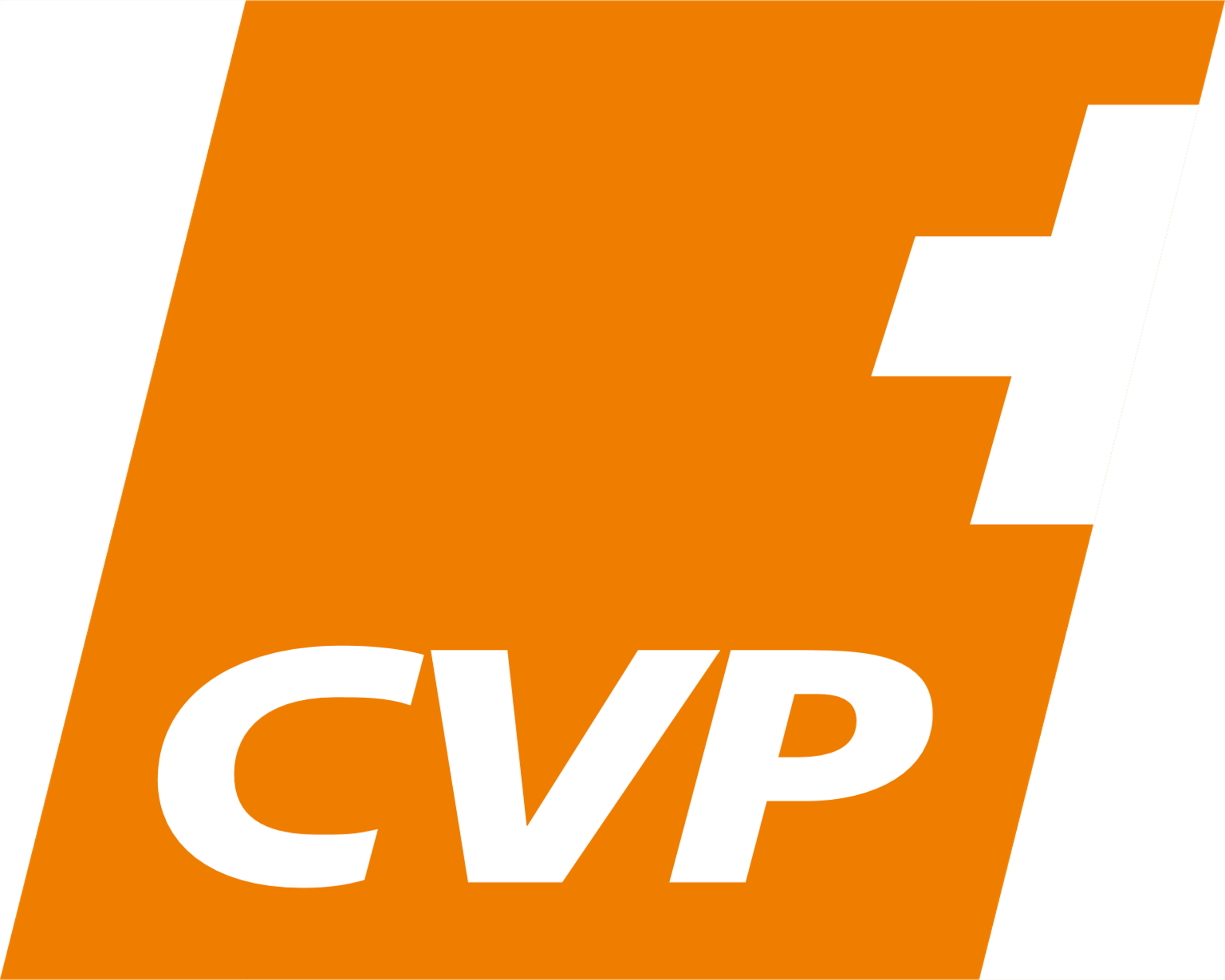 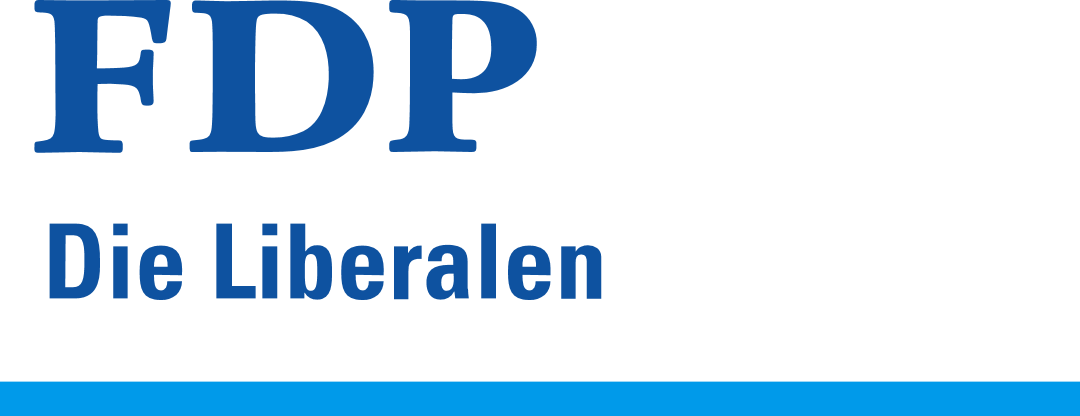 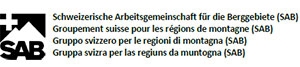 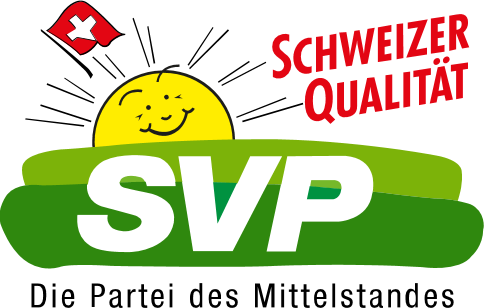 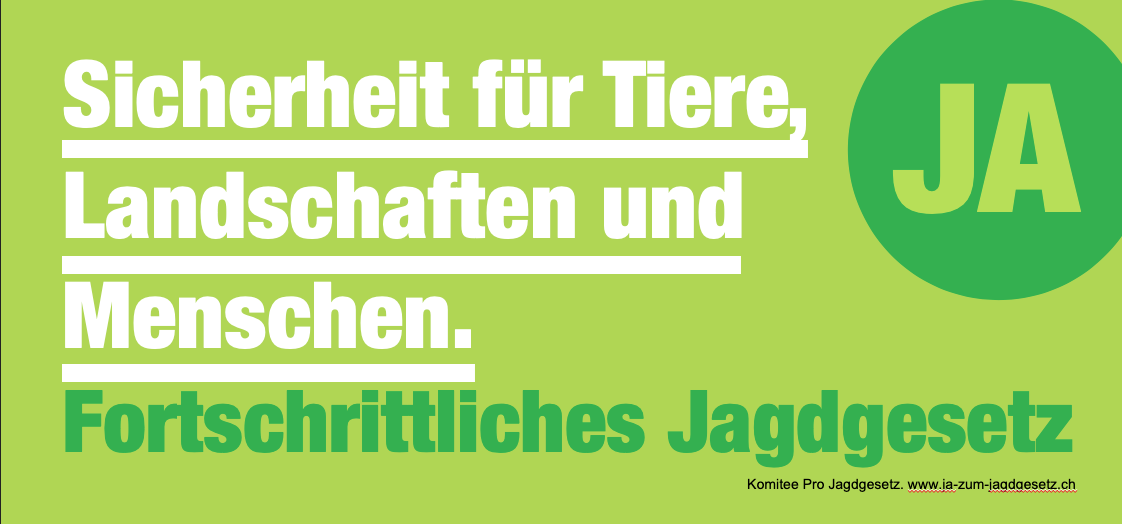 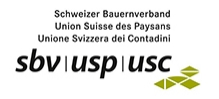 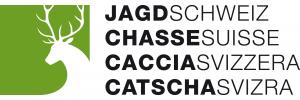 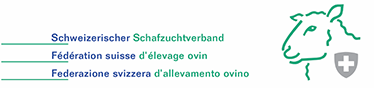 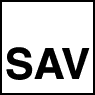 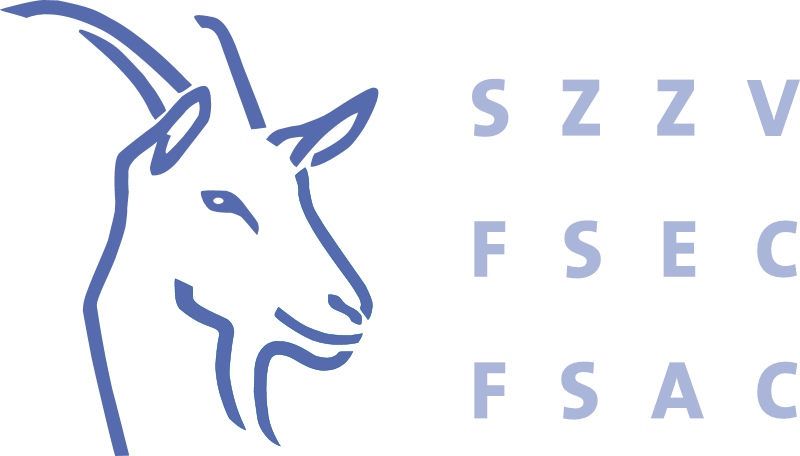 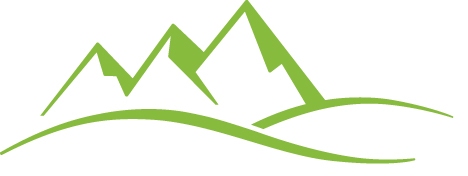 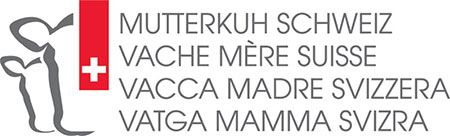 A  Q  U  A N  O  S  T  R  A